Initiatives towards TBO in Japan
Shoji YOSHIDA
Director General
Air Navigation Services Department
Japan Civil Aviation Bureau
CARATS
In Japan, initiatives toward TBO are being promoted within the framework of CARATS.
Collaborative Actions for Renovation of Air Traffic Systems (CARATS) is long-term action plan to renovate Air Traffic Systems in Japan.
Led by the Japan Civil Aviation Bureau (JCAB) and in cooperation with industry, academia, and government, a long-term vision is being formulated to respond to increasing air traffic and user needs, and to contribute to economic growth and global warming countermeasures.
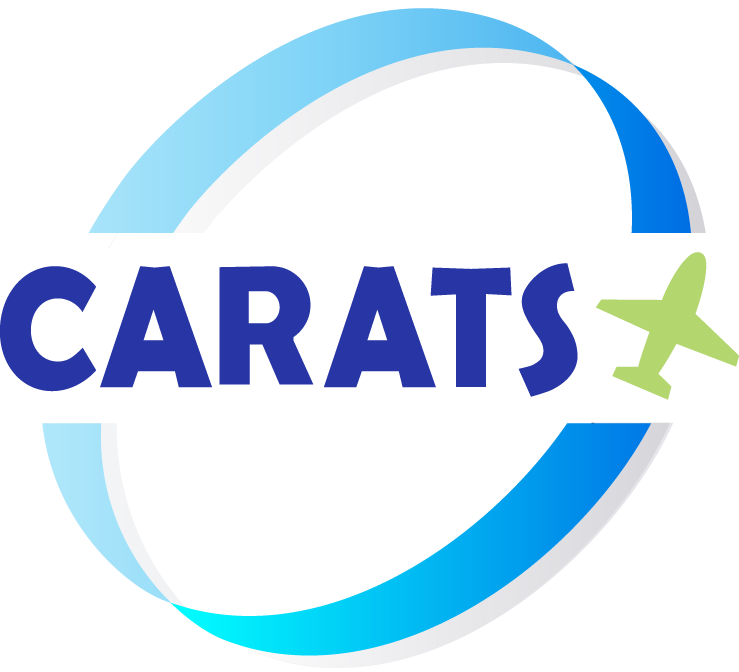 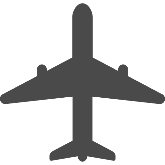 Airline, Aviation-related manufacturers
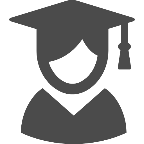 Research institutes, Universities
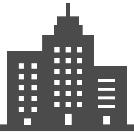 JCAB, Related government authorities
2
CARATS categories for TBO
CARATS measures are broadly classified into eight categories.
Each category is linked to the ICAO ASBU, but not one-to-one.
Each category is interrelated and contains the measures which are essential to achieving TBO.
3
CARATS measures towards TBO (1 / 3)
- 2023
- 2030
2031 -
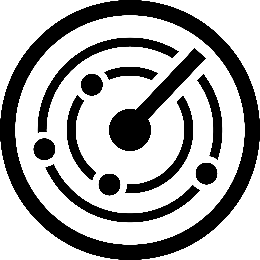 Surveillance
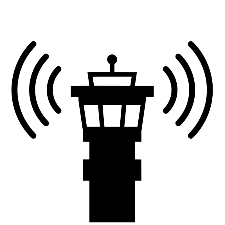 Communication
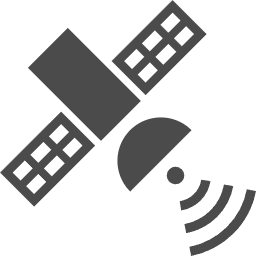 Navigation
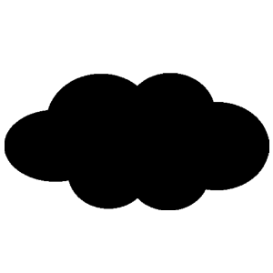 Meteorological
4
DMAN/SMAN
Time Based Wake Separation Minima
Complexity   Management
CARATS measures towards TBO (2 / 3)
- 2030
2031 -
- 2023
Demand
and
Capacity
Balancing
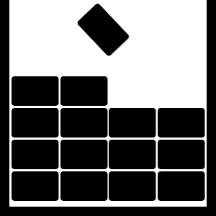 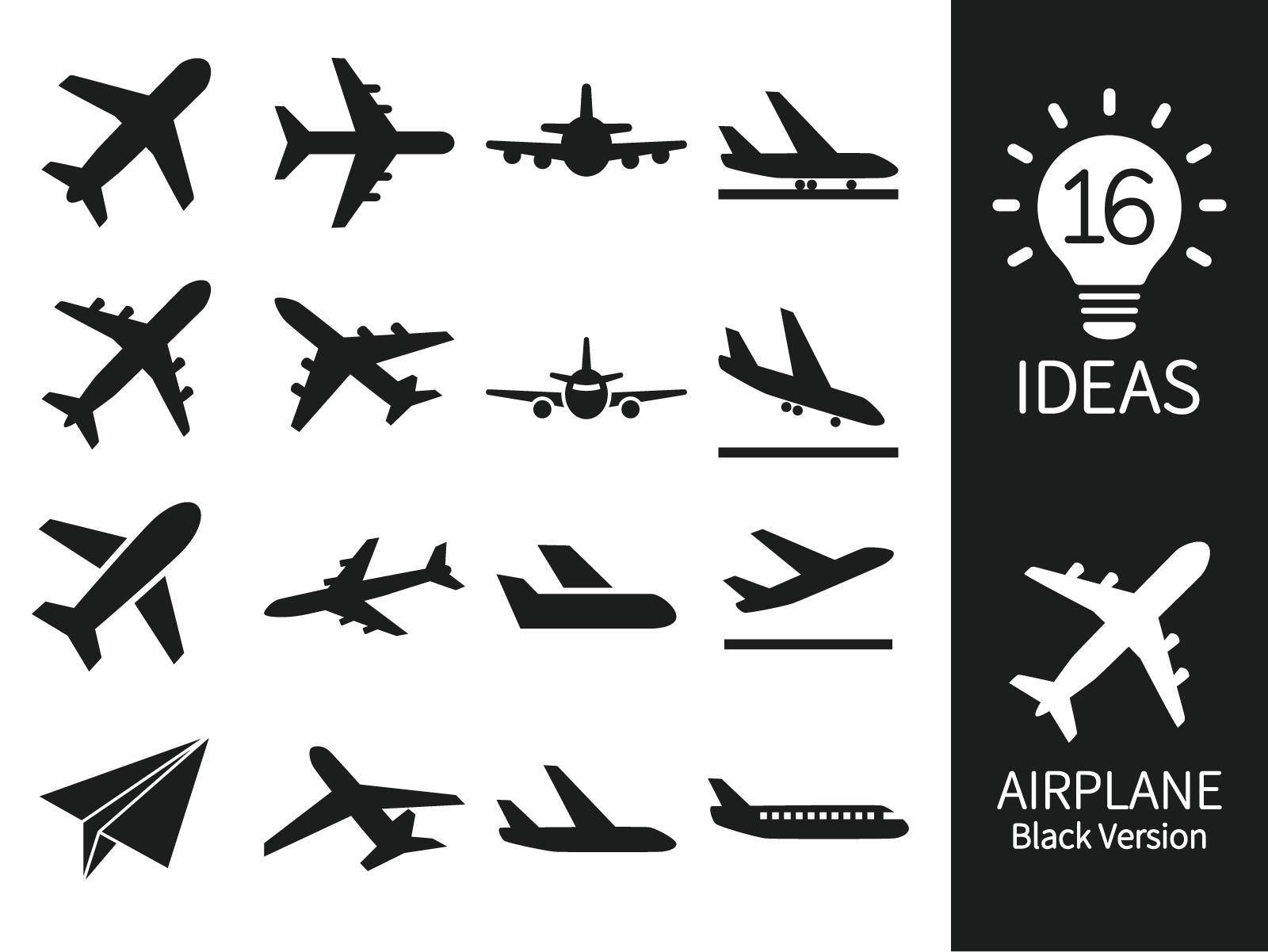 Airport
Operations
5
CARATS measures towards TBO (3 / 3)
- 2030
2031 -
- 2023
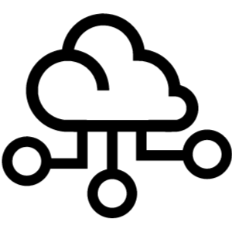 Information
Management
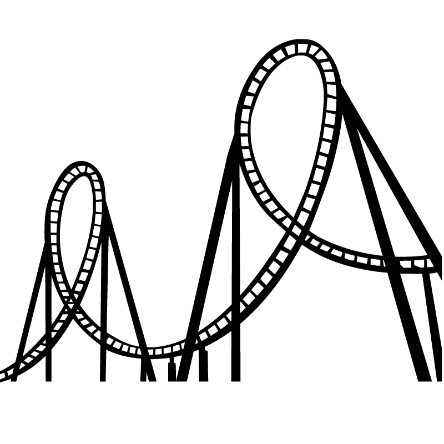 Trajectory
Based
Operations
6
TBO Validation Activities
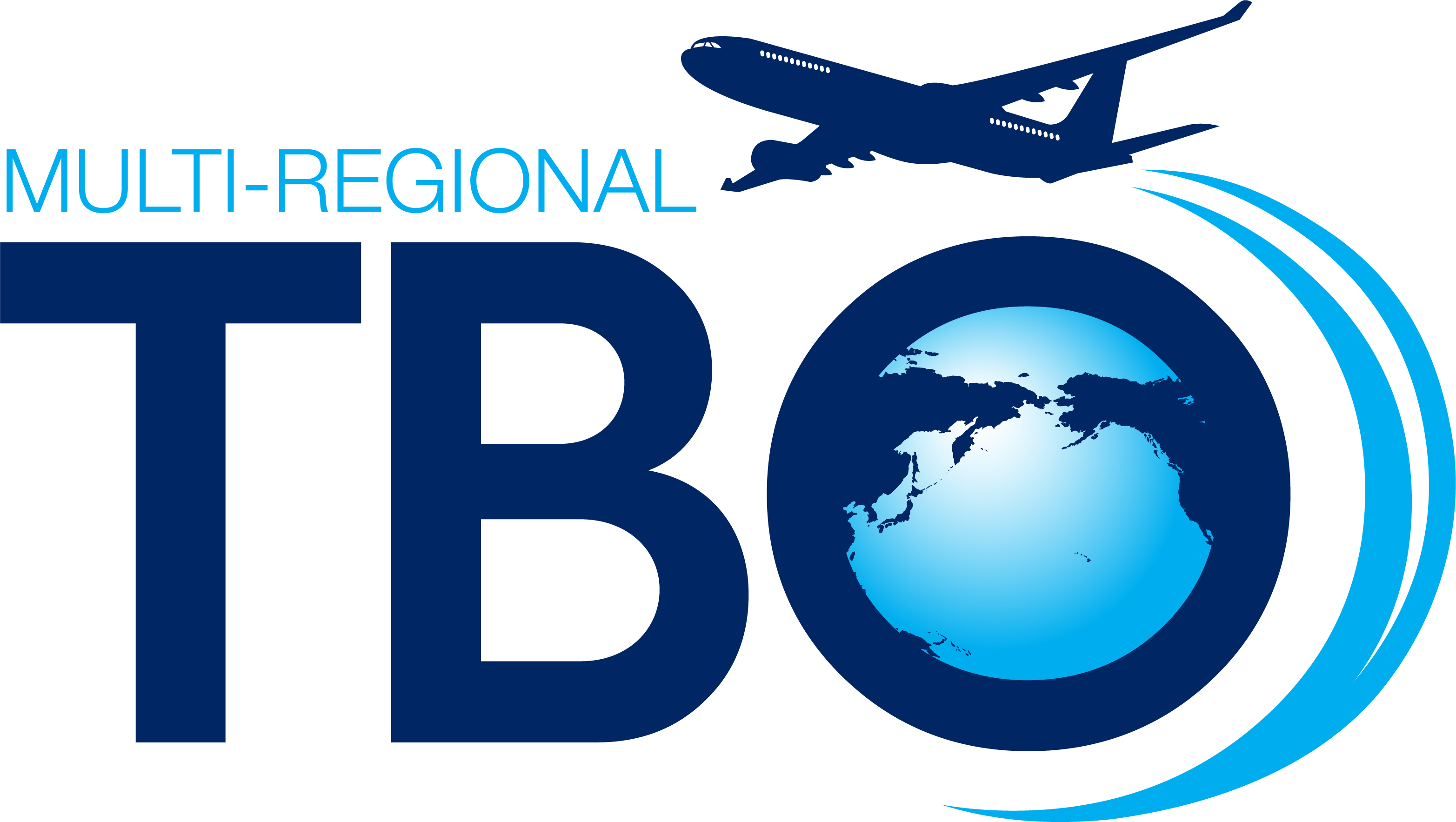 ○ In June 2023, in collaboration with the aviation authorities of the United States, Singapore and Thailand, and Boeing company, we conducted the world's first test flight using an actual aircraft to verify the practical utility of Trajectory Based Operations.
Ceremony at Narita Airport
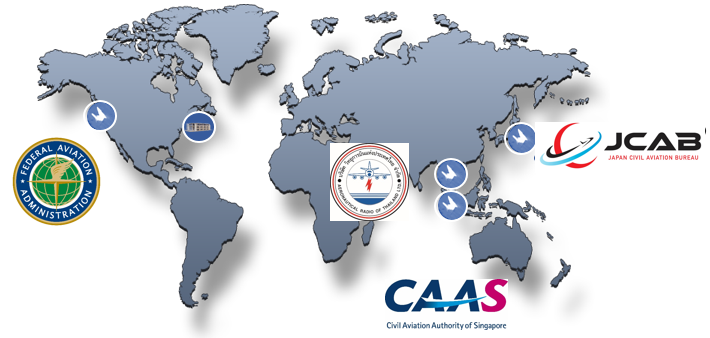 ecoDemonstrator
Boeing 787
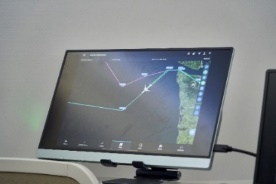 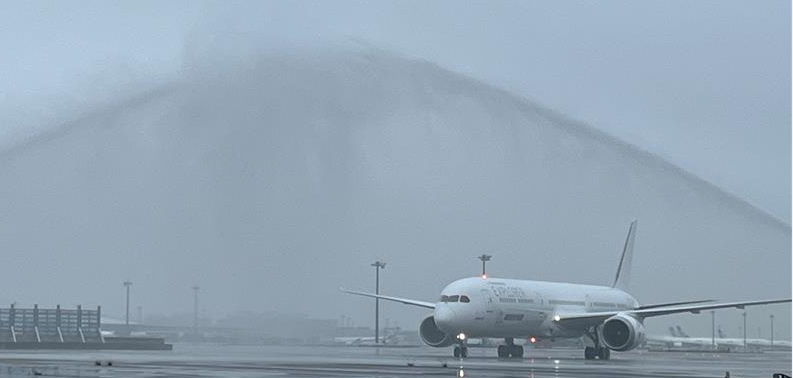 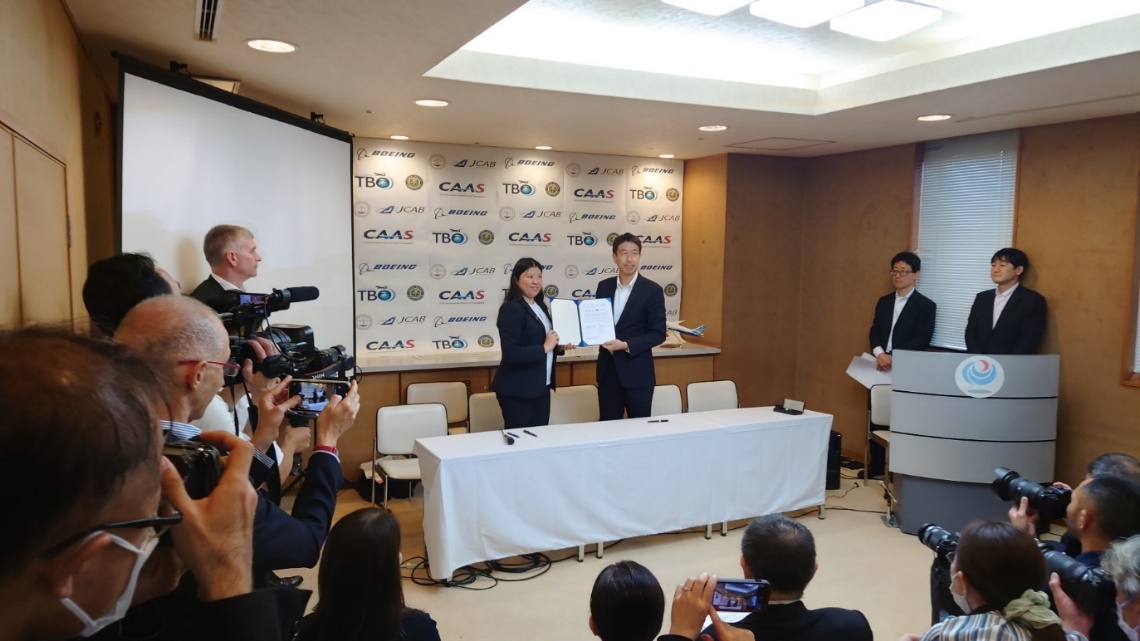 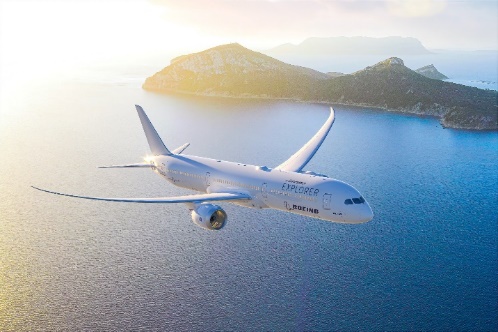 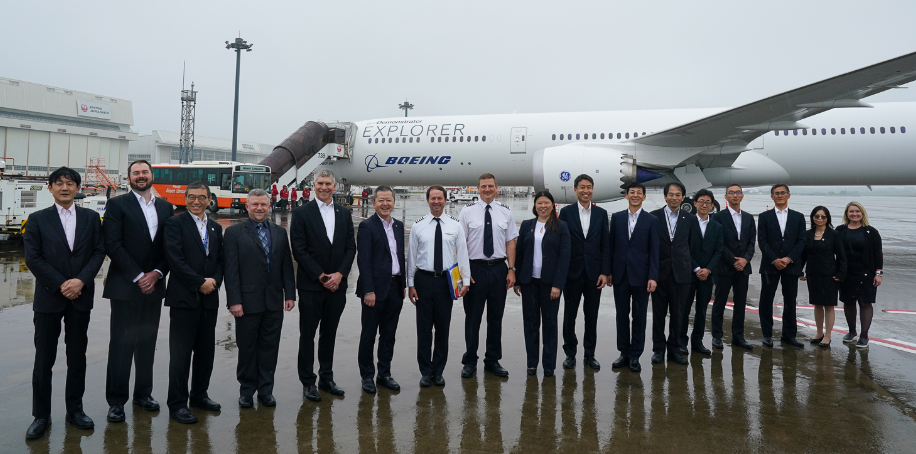 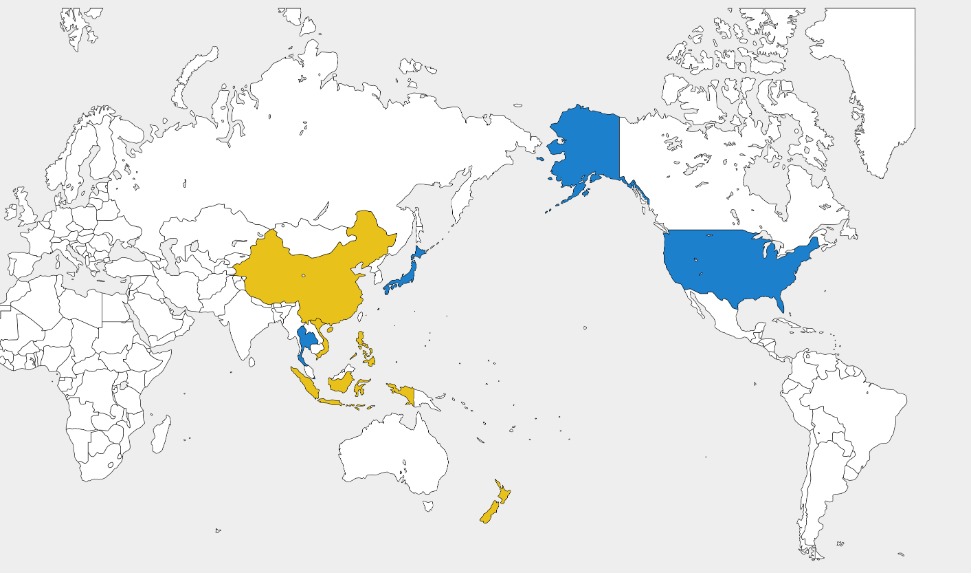 Signing Ceremony at 
Air Navigation World 2023
○ From 2024, “APAC TBO Pathfinder Project” started.
○ China, New Zealand, the Philippines, Indonesia and Vietnam have been newly added to the group, and within the next four years, the 9 participating countries plan to jointly conduct test flights using actual aircraft to specifically verify the operational use case and benefit of TBO.
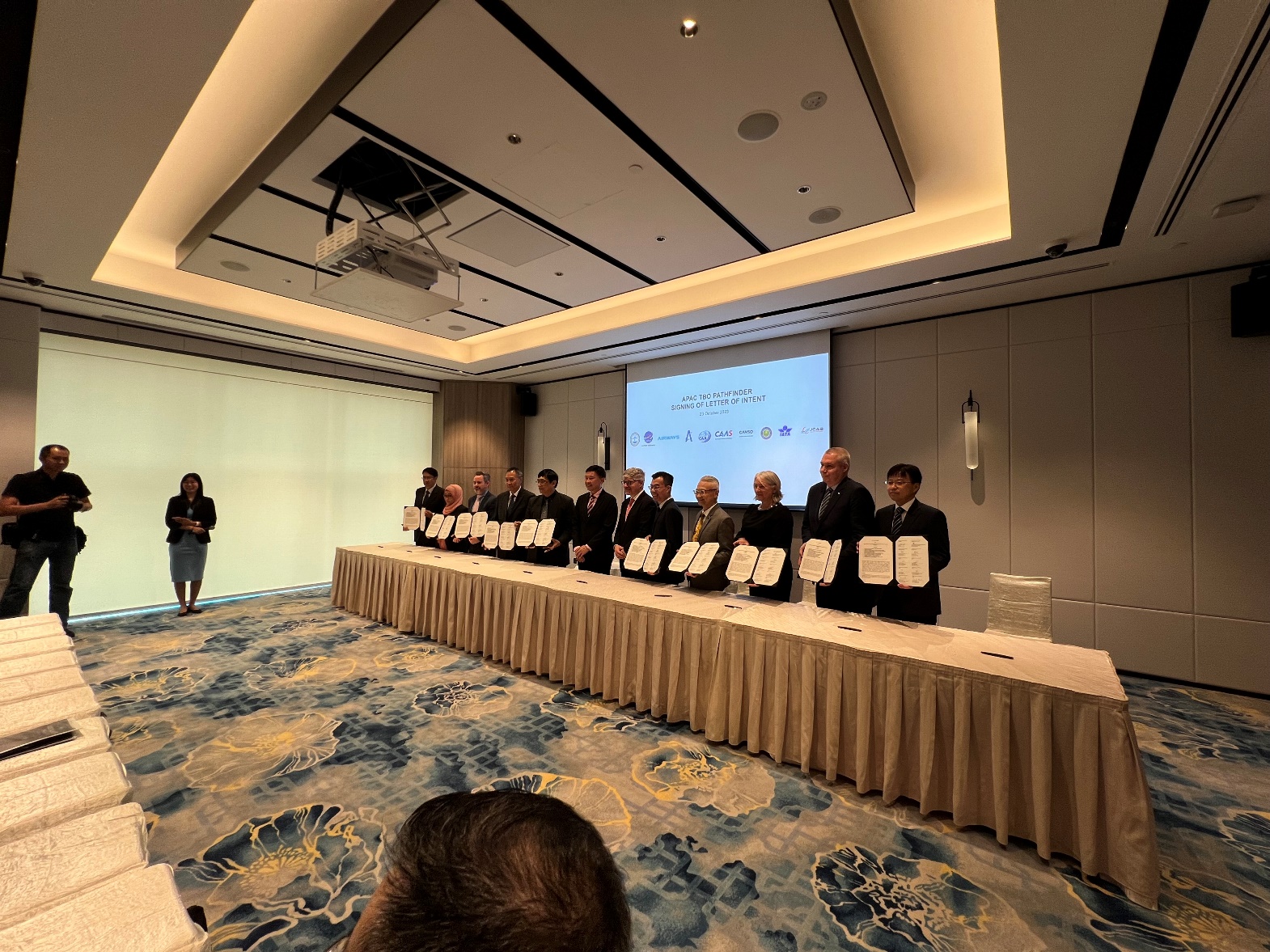 Continue to participate from MR TBO Demo
Newly joining Pathfinder Project
7
Thank you
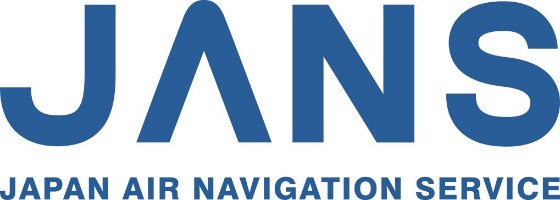 8